Homogeneous atmospheric temperatures derived from IASI : retrieval, extreme events and trends
Marie Bouillon1, Sarah Safieddine1, Lieven Clarisse2, Simon Whitburn2, Filipe Aires3, Victor Pellet3, Olivier Lezeaux4, Noëlle A. Scott5 and Cathy Clerbaux1,2
1 LATMOS/IPSL, Sorbonne Université, UVSQ, CNRS, Paris, France
2 Université Libre de Bruxelles (ULB), Spectroscopy, Quantum Chemistry and Atmospheric Remote Sensing (SQUARES), Brussels, Belgium
3 LERMA, CNRS, Observatoire de Paris, Paris, France
4 SPASCIA, Ramonville-Saint-Agne, France
5 Laboratoire de Météorologie Dynamique, CNRS/IPSL, Ecole Polytechnique, Université Paris-Saclay, Palaiseau, France
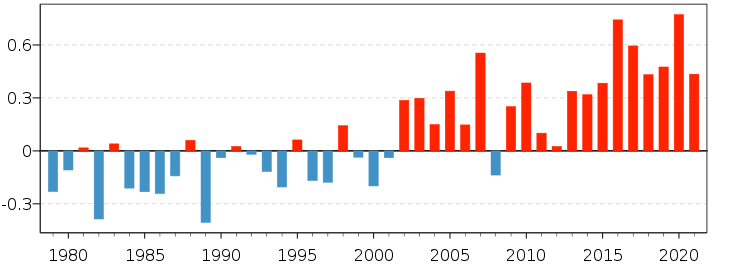 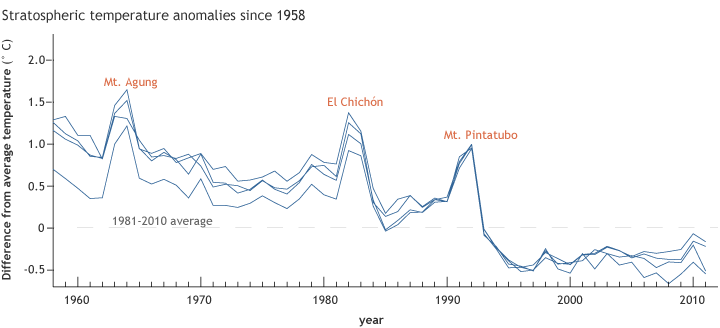 Stratospheric temperatures (Blunden and Arndt, 2012)
Air surface temperature in January (C3S/ECMWF)
2.0
Introduction                  Retrieval and validation                  Applications                  Conclusions and perspectives
0.6
1.5
0.3
Evolution of atmospheric temperatures
1.0
0
0.5
Warming of the troposphere
Cooling of the stratosphere
0
-0.3
Troposphere : decrease of temperature with altitude
Stratosphere : increase of temperature with altitude
-0.5
1980       1985      1990      1995       2000      2005      2010      2015       2020
1960                1970                1980                  1990                2000                 2010
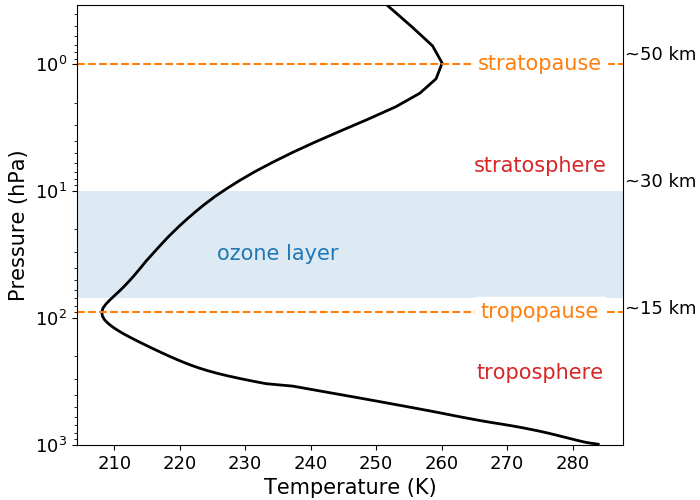 Anomalie with respect to 1981-2010 (°C)
01/12/2021
IASI LATMOS - ULB
2
Introduction                  Retrieval and validation                  Applications                  Conclusions and perspectives
Atmospheric temperatures in the IASI spectrum
CO2 : long-lived gas and stable concentration
Retrieval of atmospheric temperatures from the CO2 absorption bands









Wavenumber > 2300 cm-1 : high instrumental noise and solar contamination
Atmospheric temperatures computed by EUMETSAT
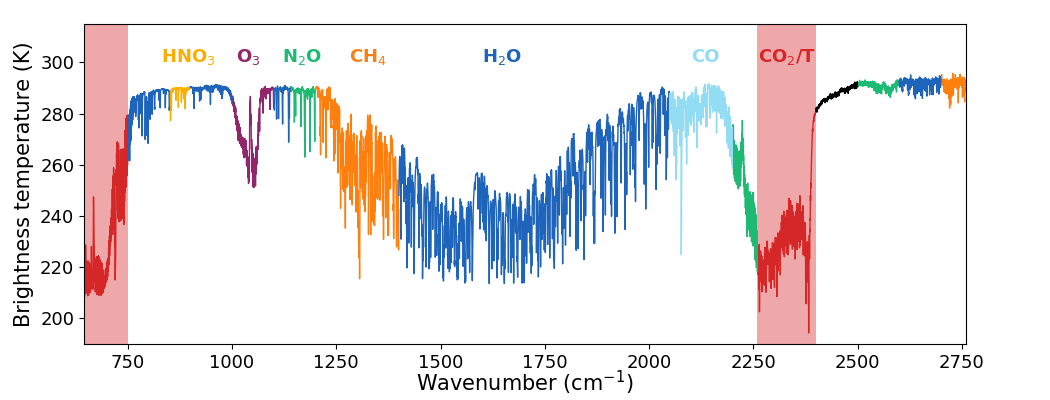 01/12/2021
IASI LATMOS - ULB
3
Introduction                  Retrieval and validation                  Applications                  Conclusions and perspectives
Analysis of the EUMETSAT operational product
Several updates
Last version : PieceWise Linear Regression (PWLR) and Optimal Estimation Method (OEM)

Comparison with ERA5
ERA5 temperatures interpolated to the time/latitude/longitude of IASI observations

Two major updates :
2010 : cloud processing
2014 : new IASI L2 processor

The differences decrease over time 
Improvement of the product
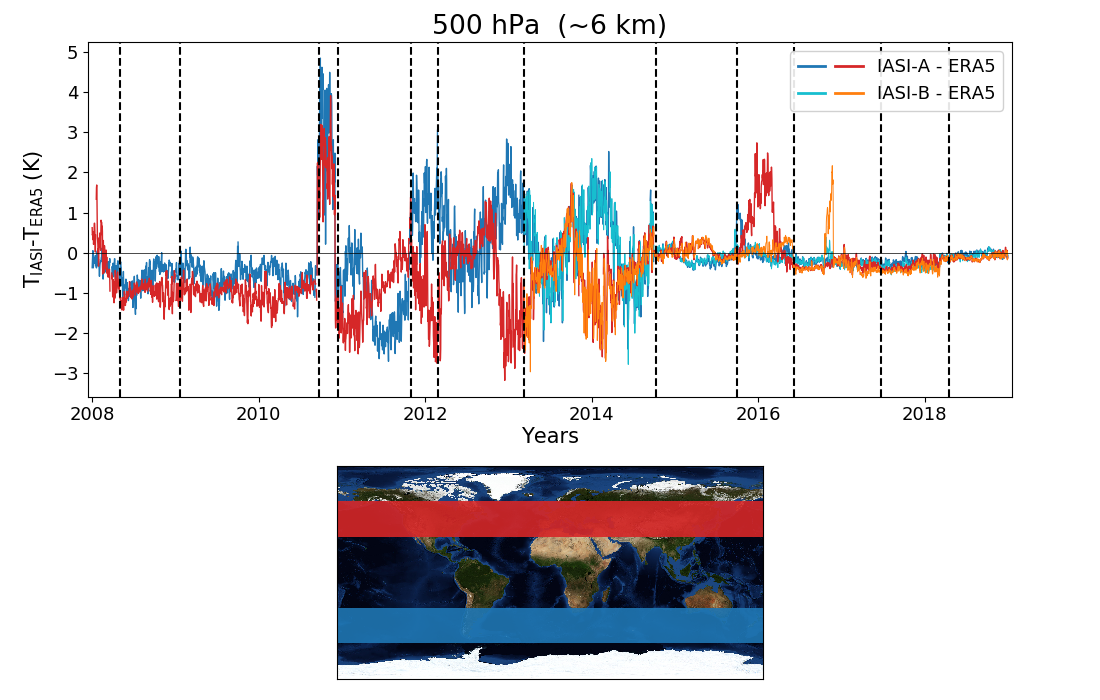 Bouillon et al., 2020 (Remote Sensing)
01/12/2021
IASI LATMOS - ULB
4
Introduction                  Retrieval and validation                  Applications                  Conclusions and perspectives
Retrieval  -  Selection of IASI channels
Selection of IASI channels sensitive to the temperature profile
Channel selection based on the entropy reduction method (ER)

B : a priori covariance matrix
R : instrumental noise and radiative transfer error covariance matrix
H : jacobian matrix                                       H’ = R-1/2H : jacobians normalised by the noise
                                                                         h’ : normalised jacobian of one channel
Retrieval covariance matrix:
Update of A :
Selection of the channel that reduces the most the entropy
01/12/2021
IASI LATMOS - ULB
5
Introduction                  Retrieval and validation                  Applications                  Conclusions and perspectives
Retrieval  -  Selection of IASI channels
231 channels (CO2 and N2O absorption bands)
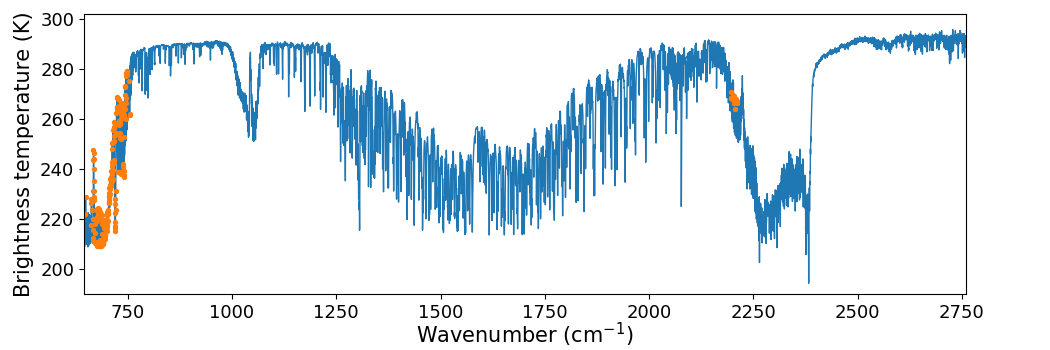 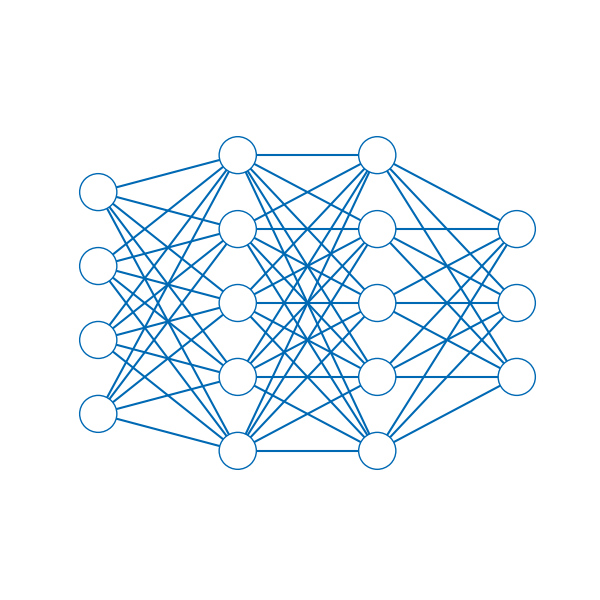 Input for a two hidden layer artificial neural network
01/12/2021
IASI LATMOS - ULB
6
Introduction                  Retrieval and validation                  Applications                  Conclusions and perspectives
Retrieval  -  Artificial neural network
Trained with 450 000 observations

Input : radiances, scan angle, global CO2 value
Output : ERA5 temperatures at 11 levels

Trained ANN applied to all IASI observations since 2007 (clear and cloudy scenes)
Metop-A for 2007-2017
Metop-B for 2018-present
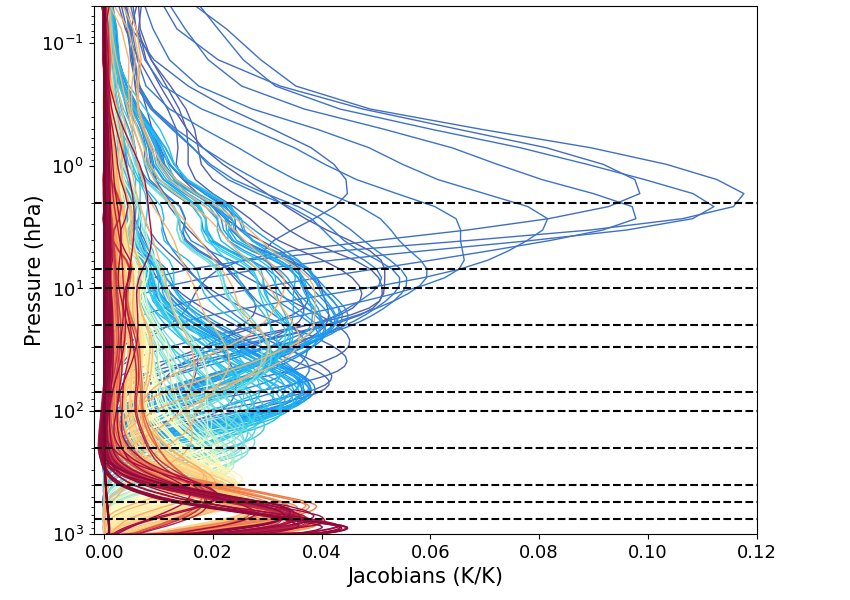 01/12/2021
IASI LATMOS - ULB
7
Introduction                  Retrieval and validation                  Applications                  Conclusions and perspectives
Validation  - Comparison with ERA5
ERA5 interpolated to the time/latitude/longitude of IASI observations, daily zonal mean
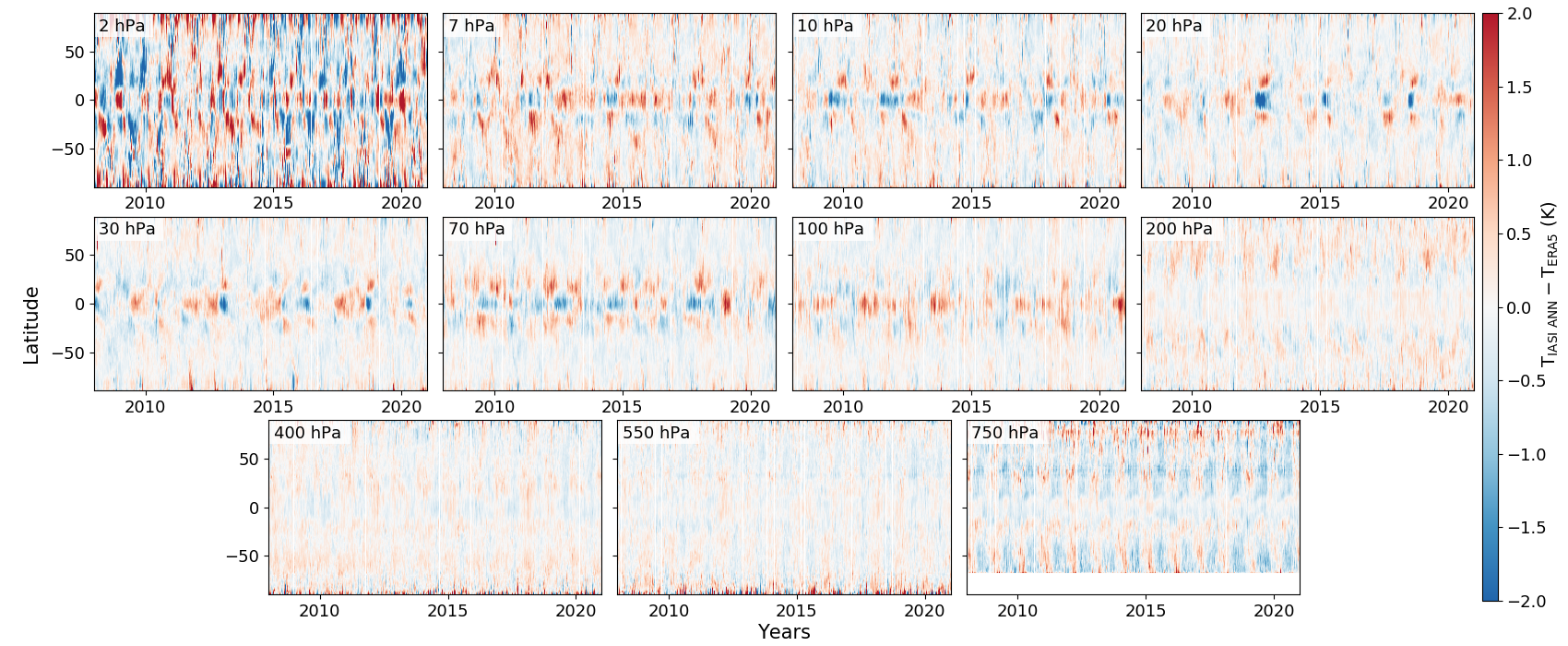 01/12/2021
IASI LATMOS - ULB
8
Introduction                  Retrieval and validation                  Applications                  Conclusions and perspectives
Validation  -  Comparison with ARSA
Analysed RadioSoundings Archive (N. A. Scott, LMD)
Database of radiosounding observations
Up to 30 hPa
159 stations with 300+ observations per year
14 stations in Antarctica
6 stations in Greenland
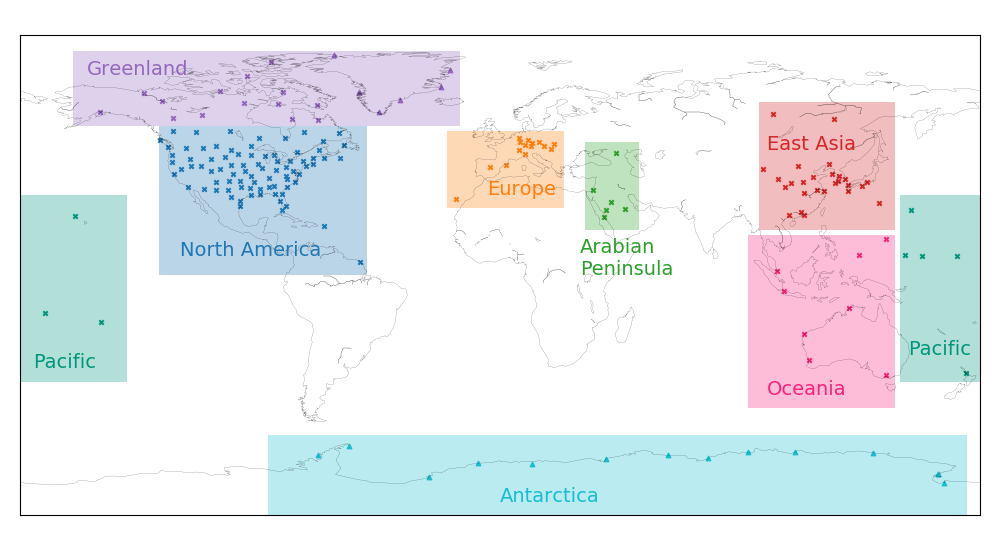 IASI-ANN temperatures interpolated to the coordinates of ARSA observations
8 regions : daily mean temperature in each region
01/12/2021
IASI LATMOS - ULB
9
Introduction                  Retrieval and validation                  Applications                  Conclusions and perspectives
Validation  -  Comparison with ARSA
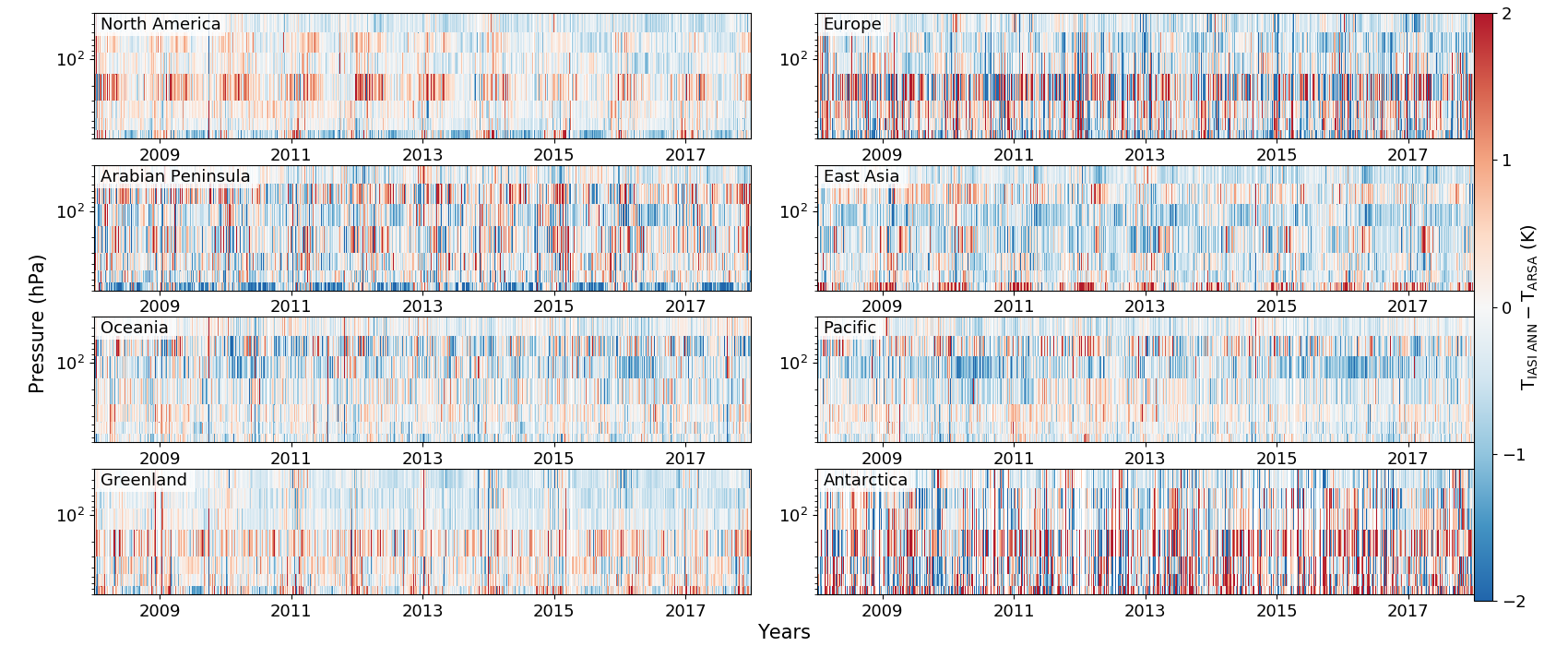 01/12/2021
IASI LATMOS - ULB
10
Introduction                  Retrieval and validation                  Applications                  Conclusions and perspectives
Validation  - Comparison with EUMETSAT reprocessed data record
Reprocessed with PWLR, no OEM
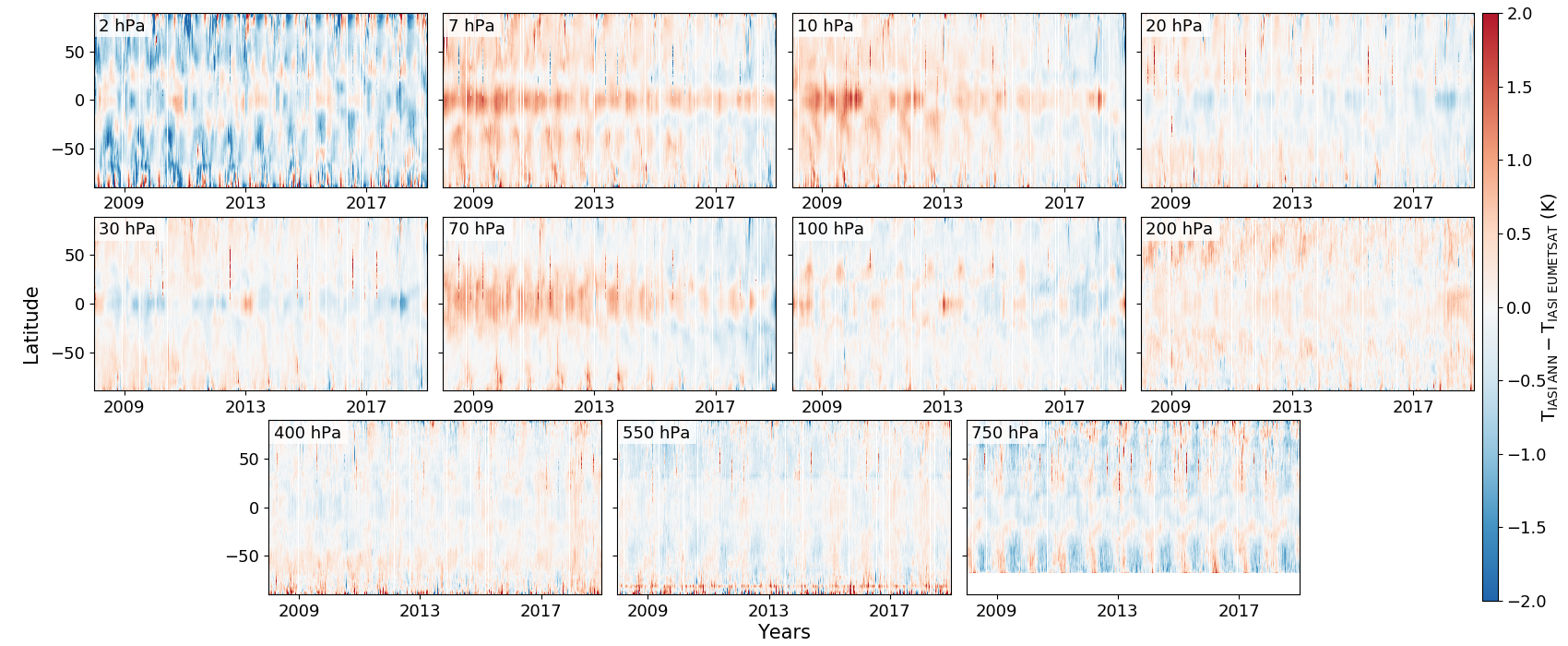 01/12/2021
IASI LATMOS - ULB
11
Introduction                  Retrieval and validation                  Applications                  Conclusions and perspectives
Sudden stratospheric Warming of February 2018
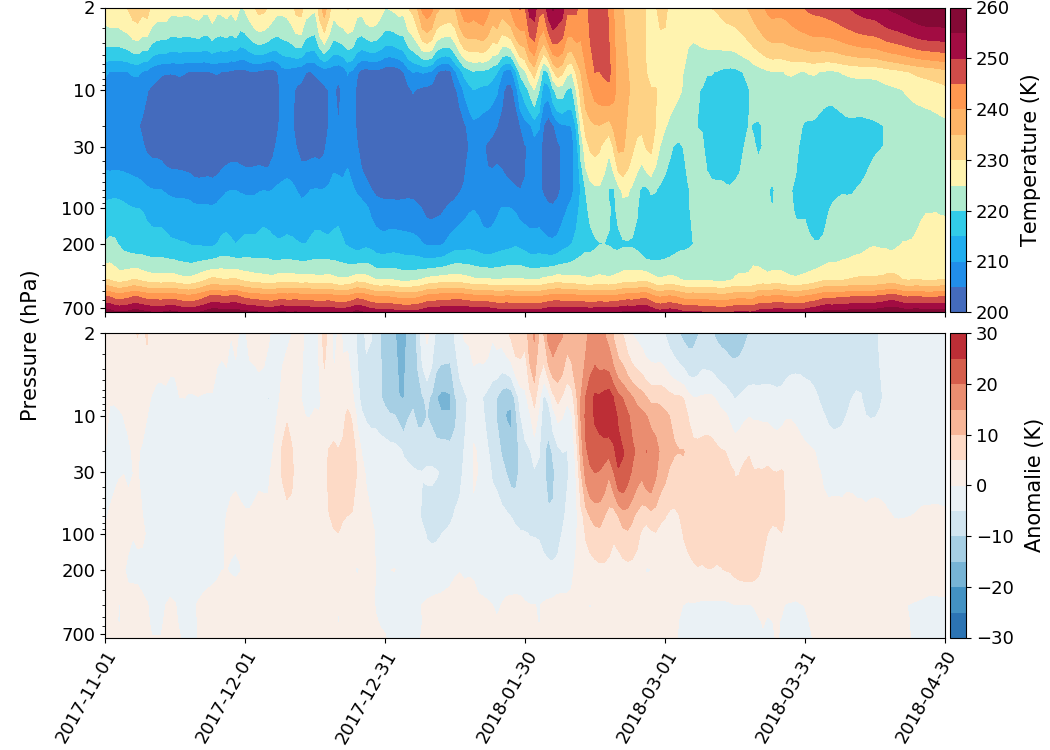 Extreme event caused by the displacement or splitting of the polar vortex

Stratosphere : + 40 K in 2 days
Troposphere : + 20 K

Temperature anomaly of + 30 K in February
+ 10 K in March
+ 5 K in April
Downward propagation
01/12/2021
IASI LATMOS - ULB
12
Introduction                  Retrieval and validation                  Applications                  Conclusions and perspectives
Sudden stratospheric Warming of February 2018
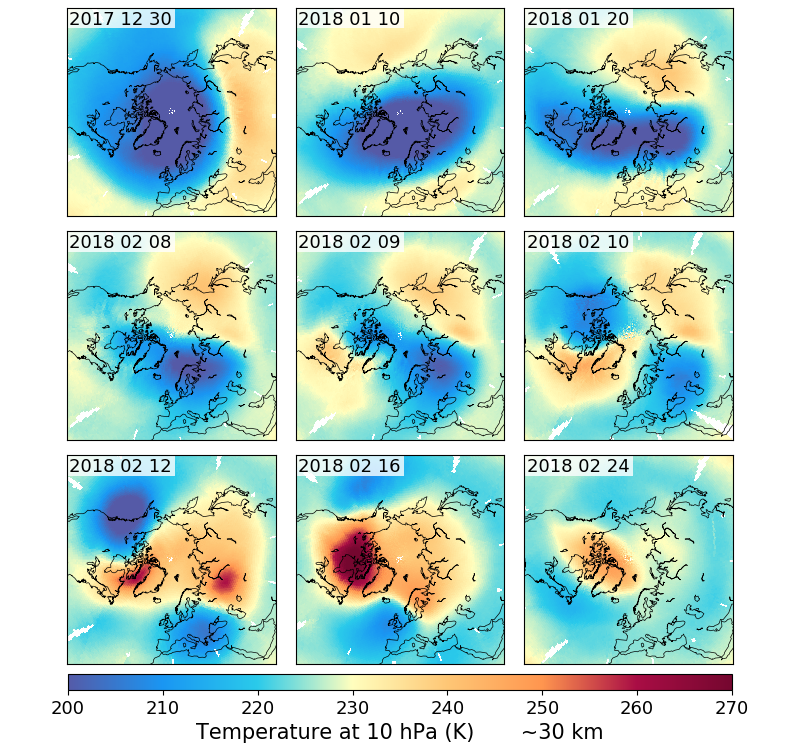 December : polar vortex in place

January : two air masses around the pole

February 10th : beginning of the perturbation

February 12th : the vortex splits

End of February : the perturbation decreases
01/12/2021
IASI LATMOS - ULB
13
Introduction                  Retrieval and validation                  Applications                  Conclusions and perspectives
Trends over 2008-2020
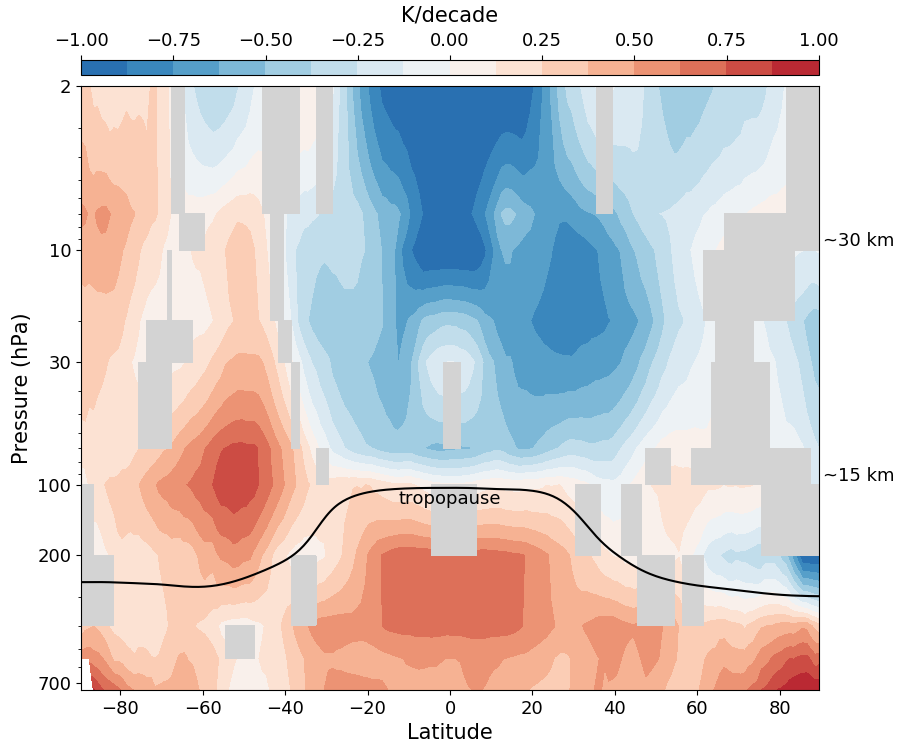 Daily zonal mean temperatures
Theil-Sen estimator
Warming of the troposphere
Equatorial upper troposphere : 0.6 K/decade
Arctic : 1 K/ decade

Stratosphere :
No significant trends in the Arctic
Cooling between 40°S and 40°S
Warming in Antarctica (ozone hole recovery and SSW in 2019)
Bouillon et al., 2021 (AMTD)
01/12/2021
IASI LATMOS - ULB
14
Introduction                  Retrieval and validation                  Applications                  Conclusions and perspectives
Trends over 2008-2020
ERA5 temperatures interpolated to the time/latitude/longitude of IASI observations
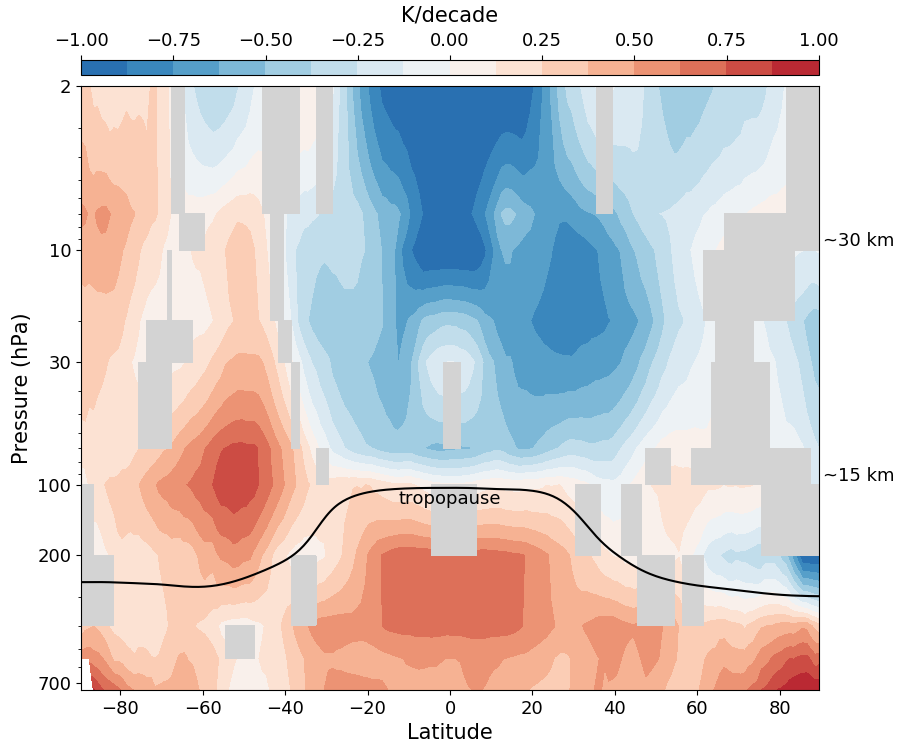 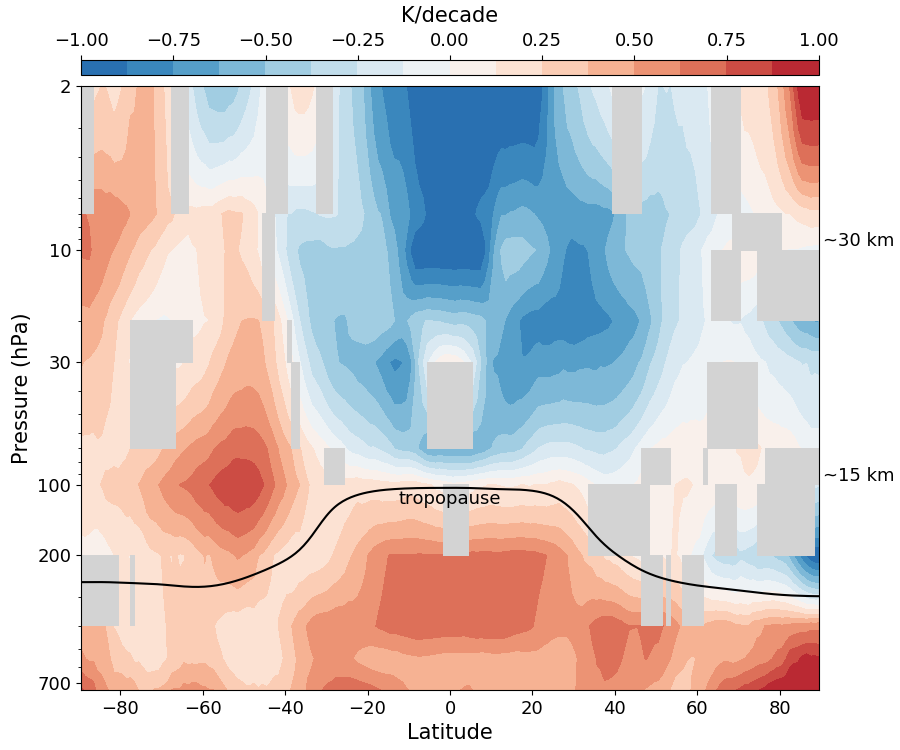 01/12/2021
IASI LATMOS - ULB
15
IASI ANN
ERA5
Introduction                  Retrieval and validation                  Applications                  Conclusions and perspectives
Conclusions
Computation of a new homogeneous temperature record from IASI radiances :
Selection of IASI channels
Artificial Neural Network
Validation with ERA5, ARSA and EUMETSAT CDR
Applications :
Sudden Stratospheric Warmings
Trends
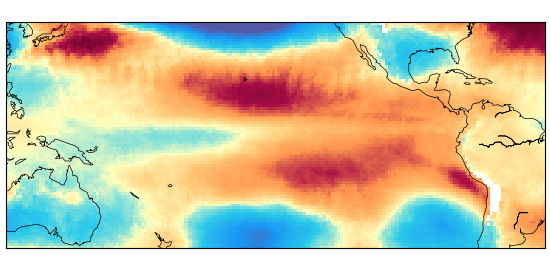 Perspectives
Study of extreme events (SSW, heat and cold waves), trends ?
Links with ENSO
Link with OLR
IASI-NG
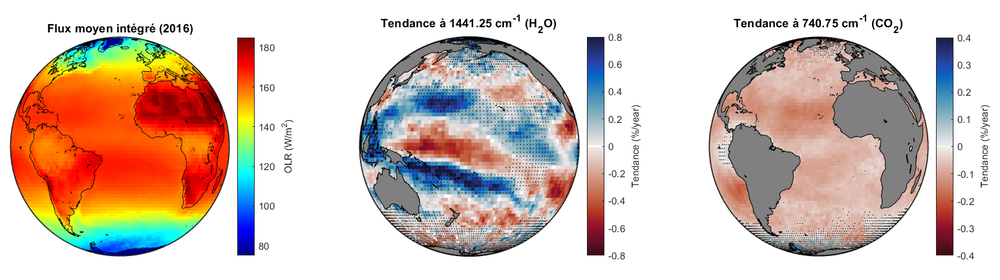 Whitburn et al., 2021
01/12/2021
IASI LATMOS - ULB
16